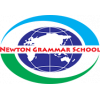 CHÀO MỪNG CÁC CON 
ĐẾN VỚI TIẾT HỌC VẦN
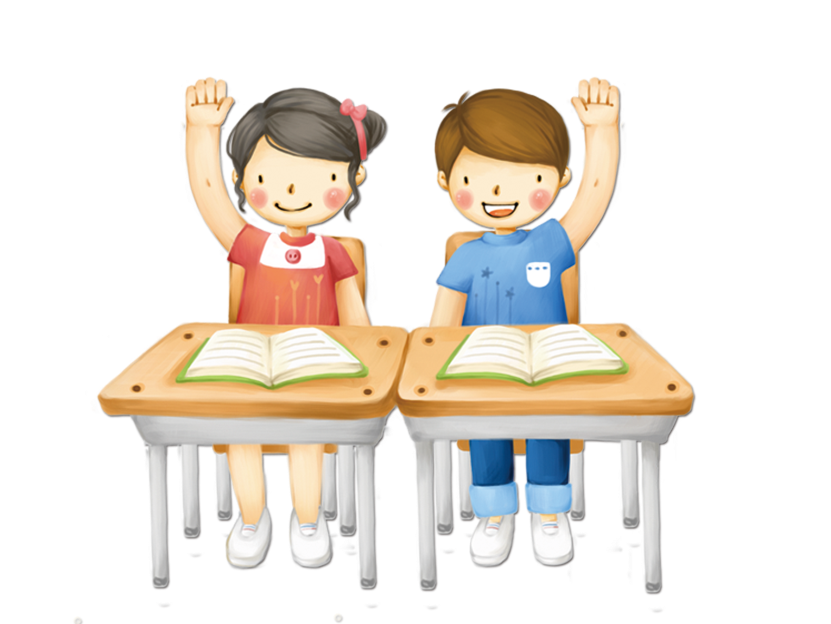 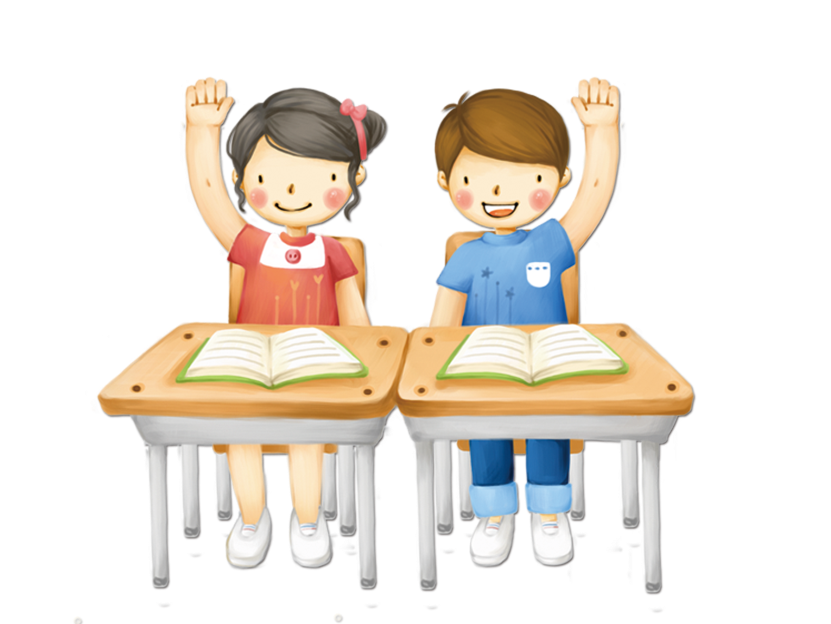 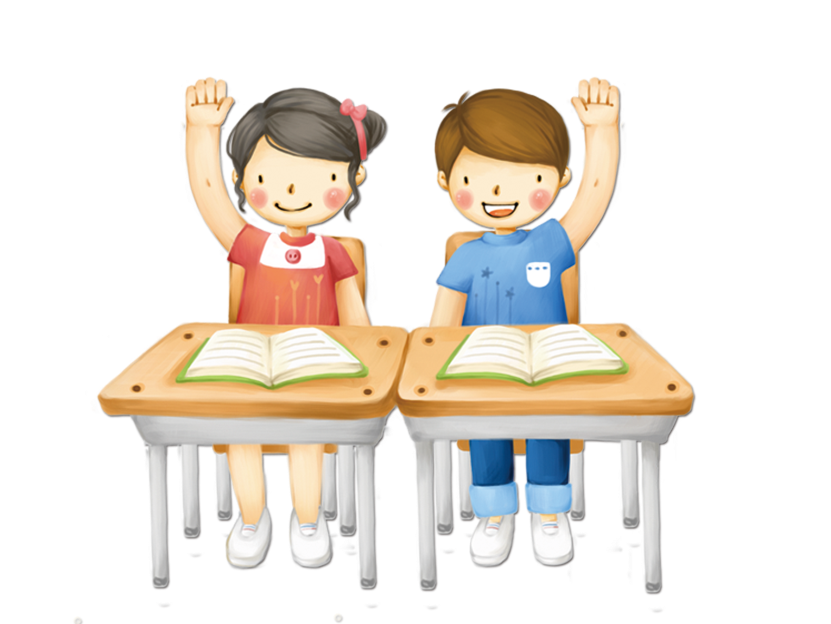 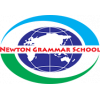 nơ
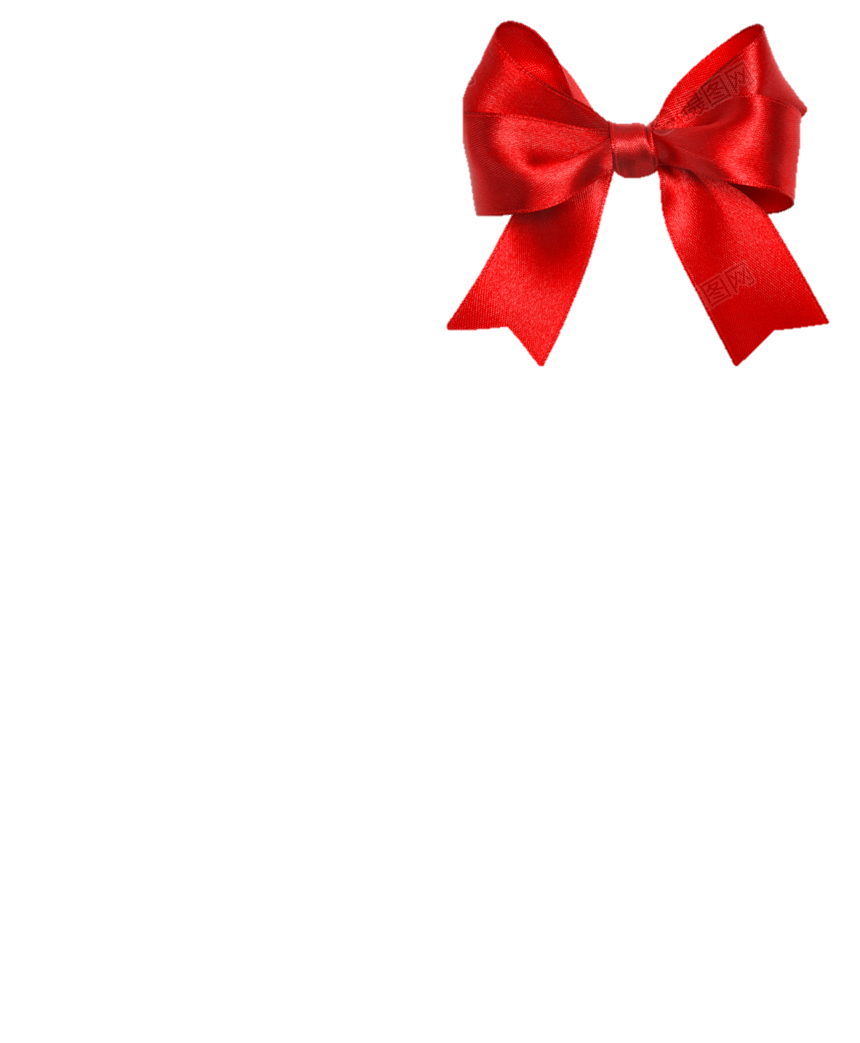 nơ
n
ơ
(nờ - ơ - nơ)
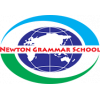 Quả gì màu tím trên giàn
Từng chùm chín mọng mang toàn chữ O?
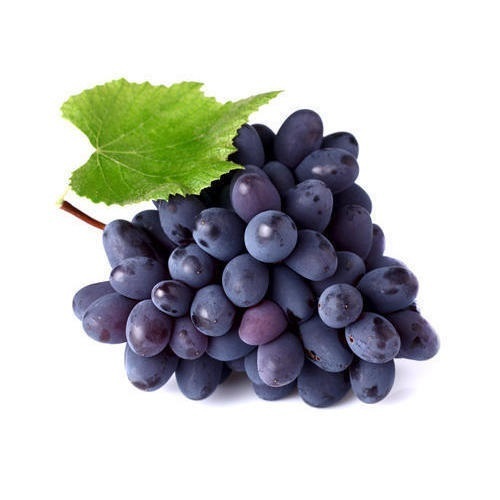 nho
nh
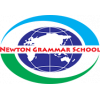 nho
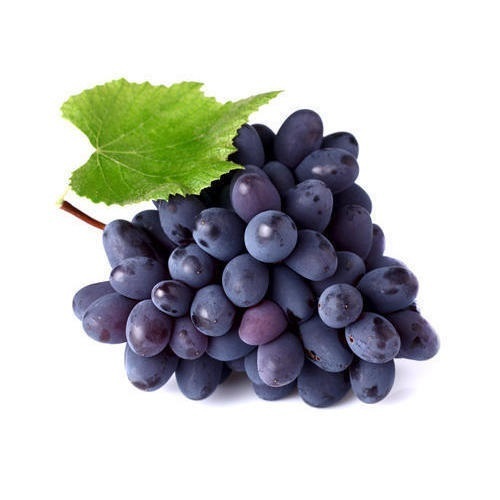 nho
nh
o
(nhờ - o - nho)
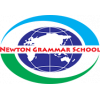 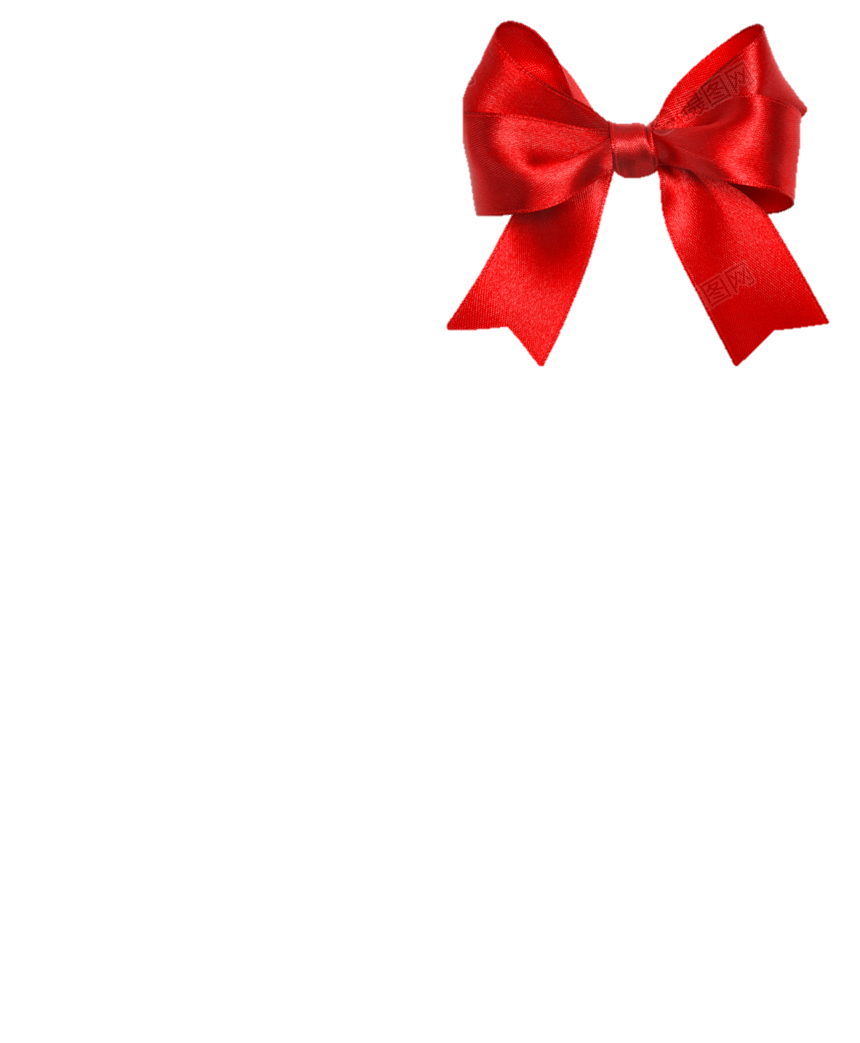 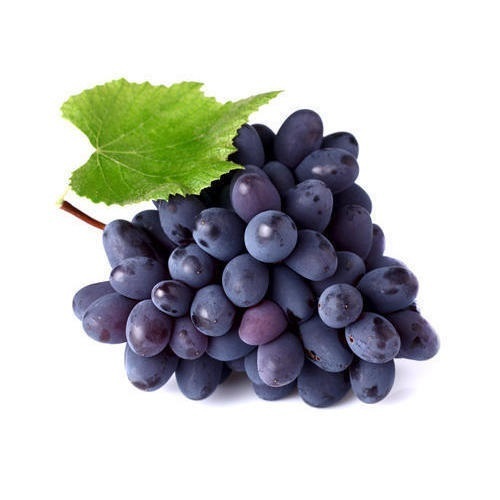 nơ
nho
n – n – N
nh – nh
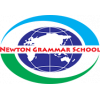 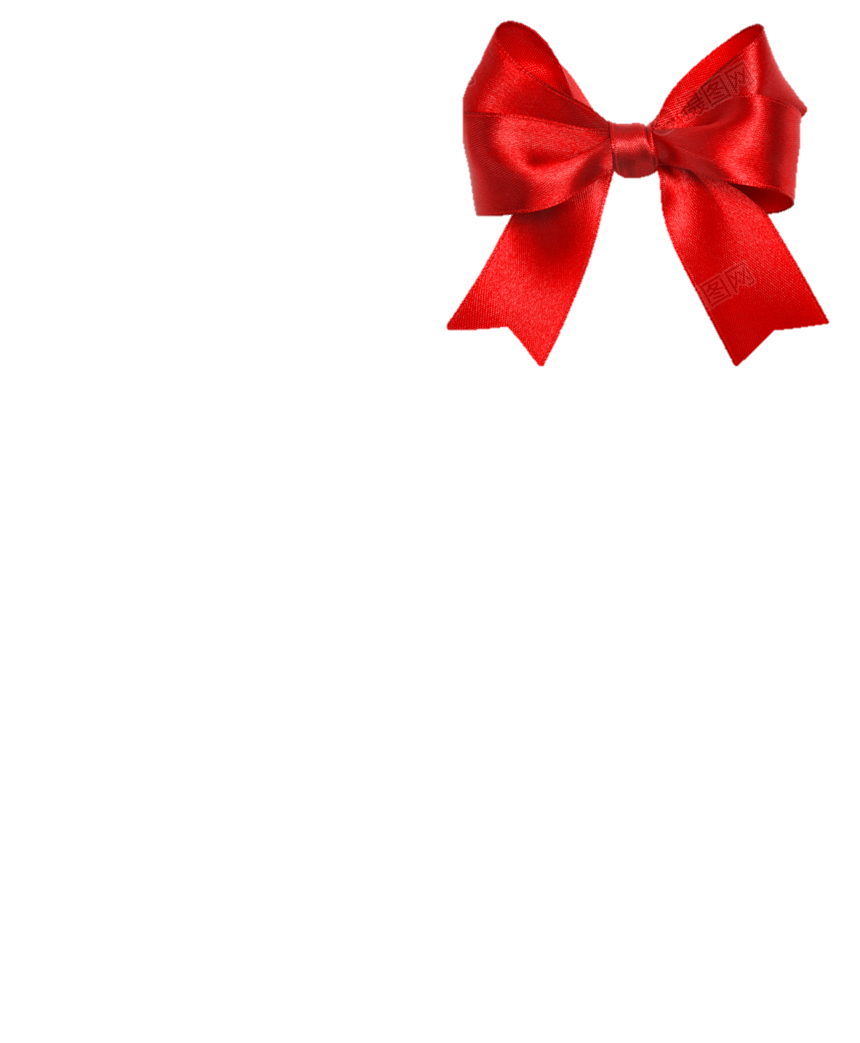 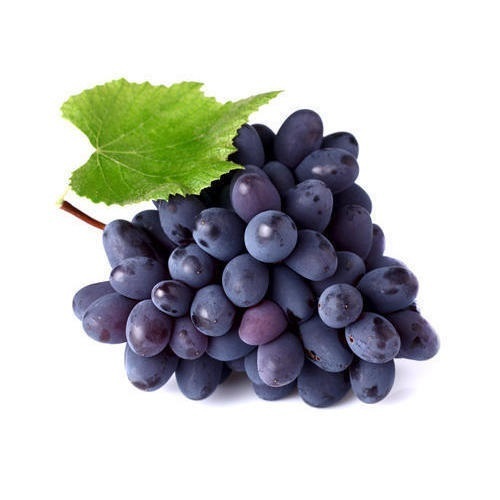 nơ
nho
THƯ GIÃN
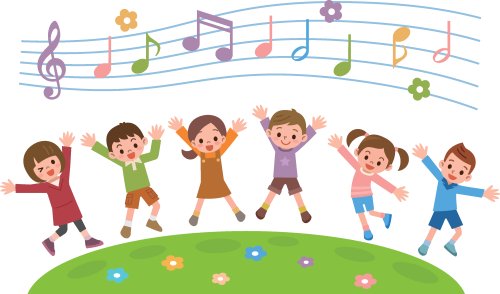 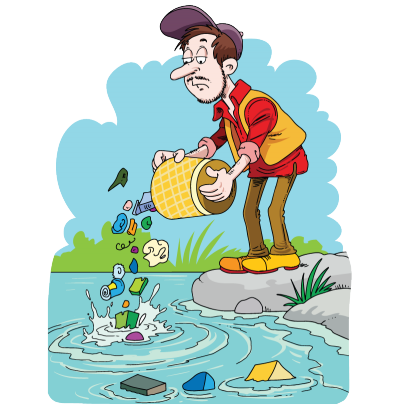 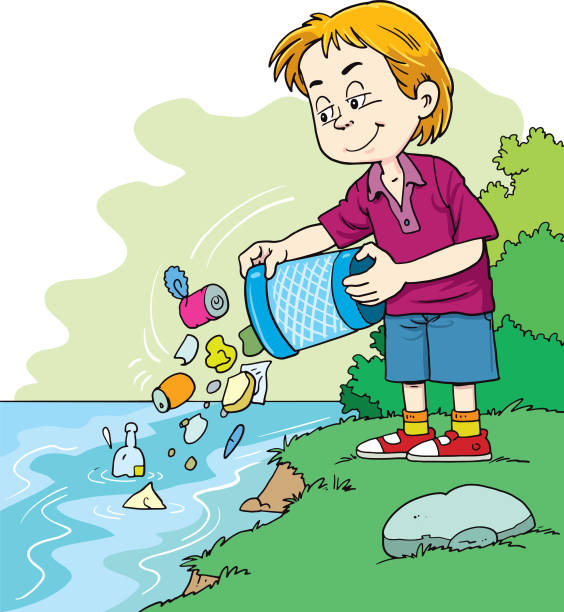 Môi trường biển, sông, hồ đang bị ô nhiễm do rác thải của con người. Hãy cứu các loài sinh vật dưới biển bằng cách dọn sạch rác qua việc trả lời đúng các câu hỏi.
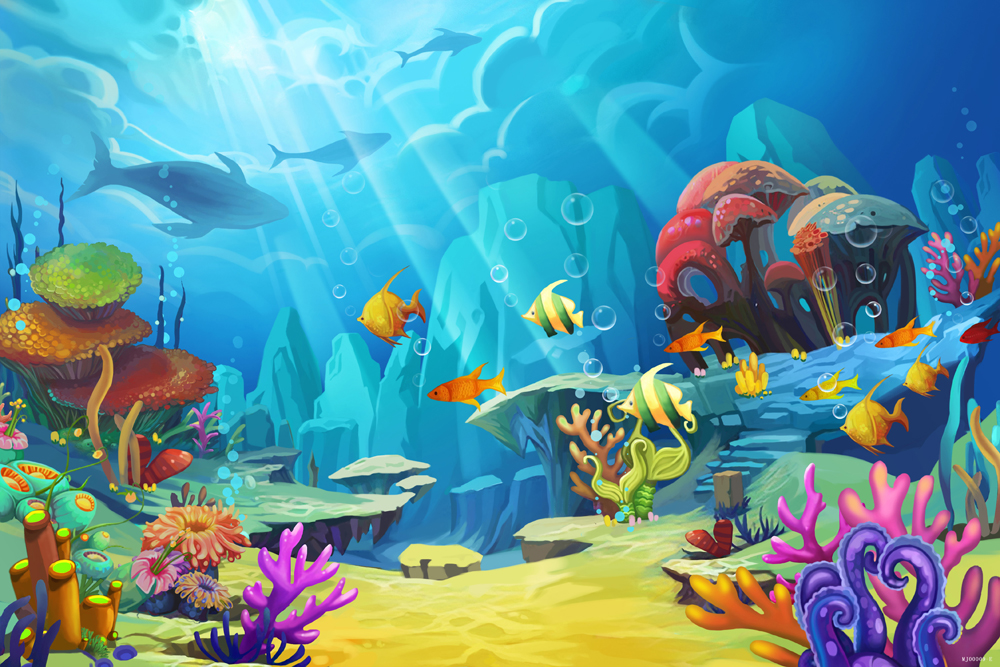 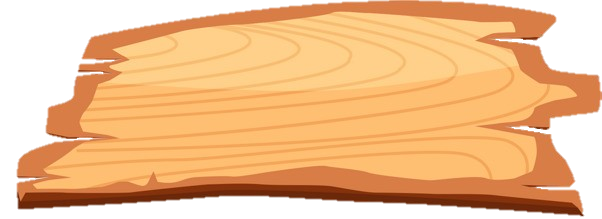 DỌN SẠCH
ĐẠI DƯƠNG
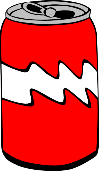 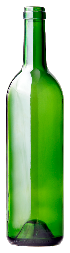 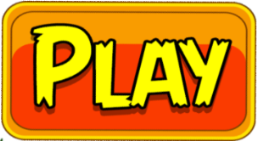 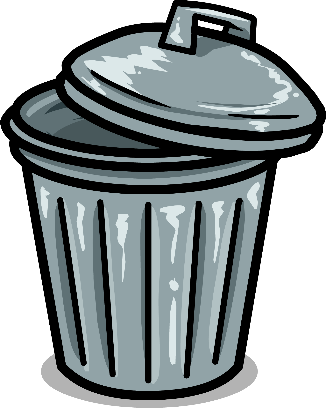 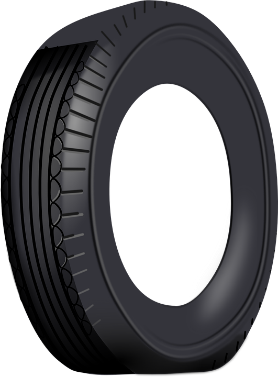 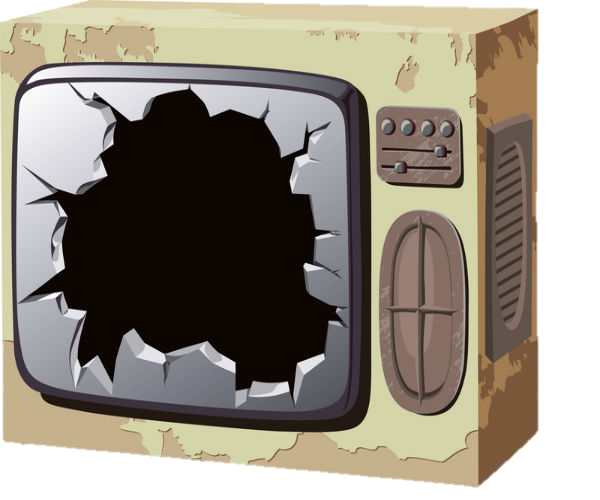 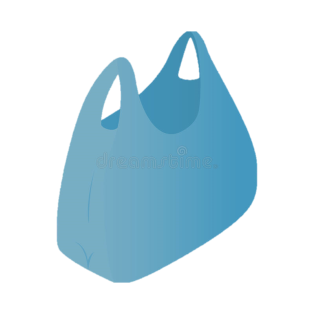 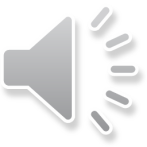 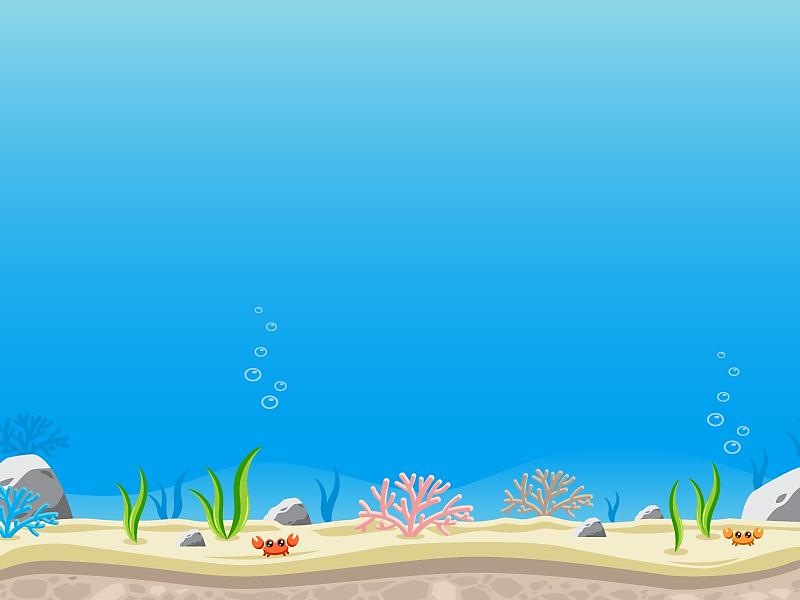 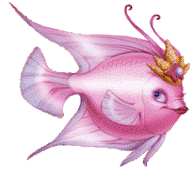 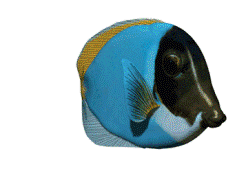 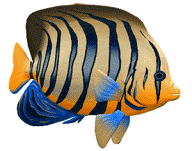 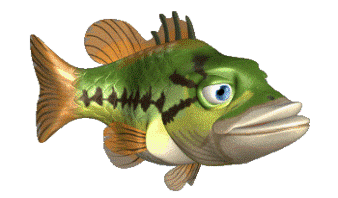 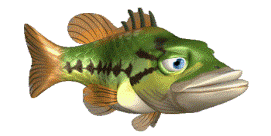 2
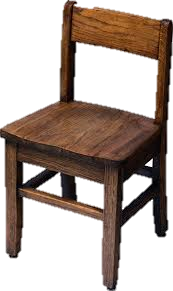 1
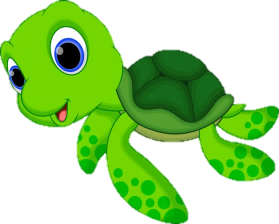 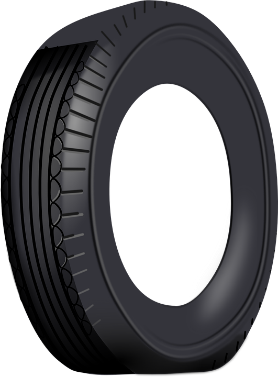 3
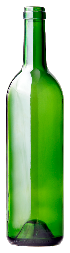 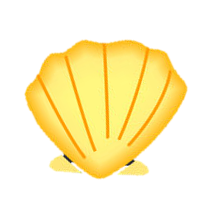 [Speaker Notes: Ấn vào số 1, 2, 3 làm bài luyện tập.
Sau khi dọn sạch rác, ấn vào vỏ sò để chuyển sang phần tập viết.]
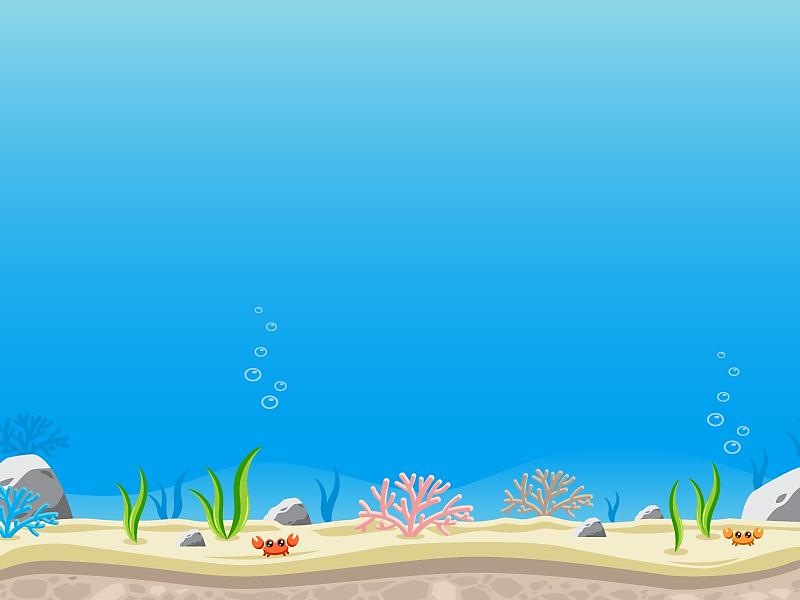 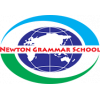 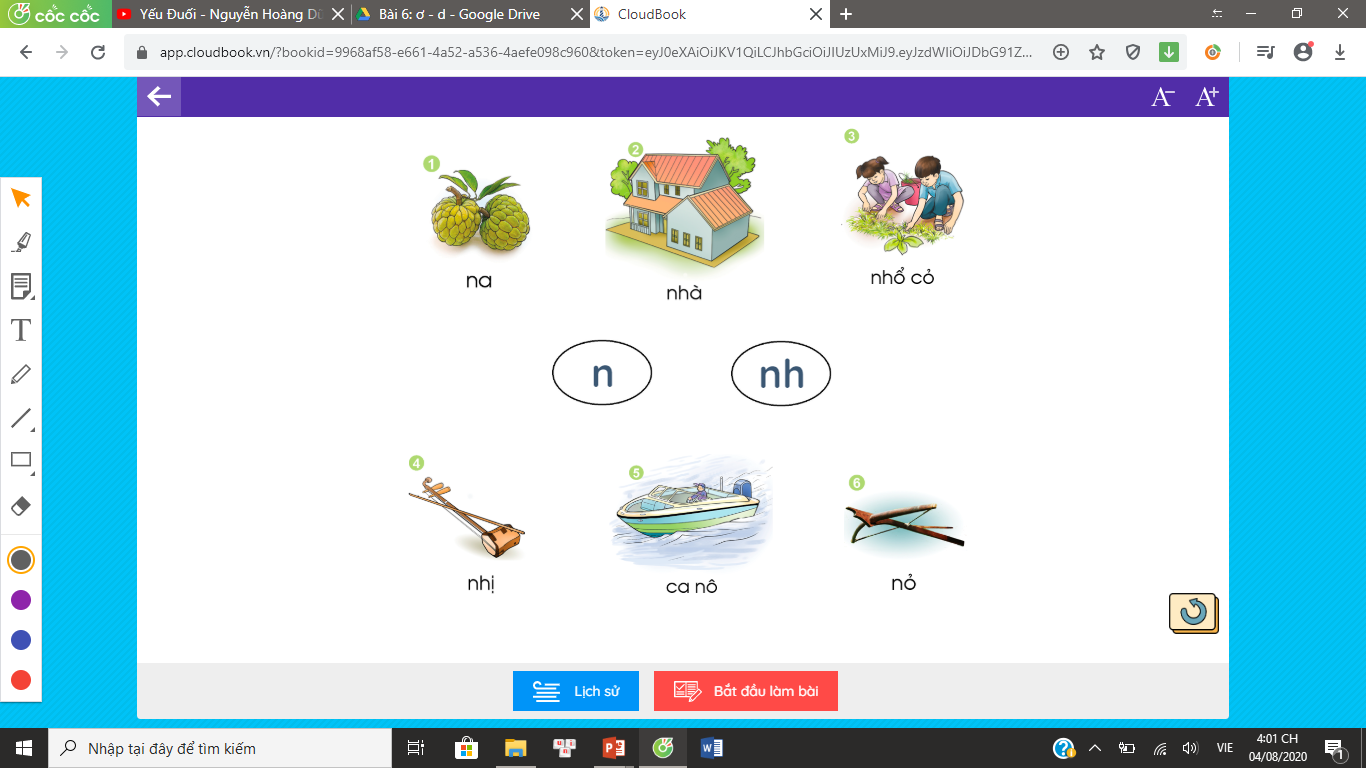 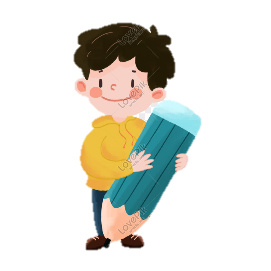 Nối
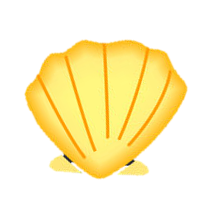 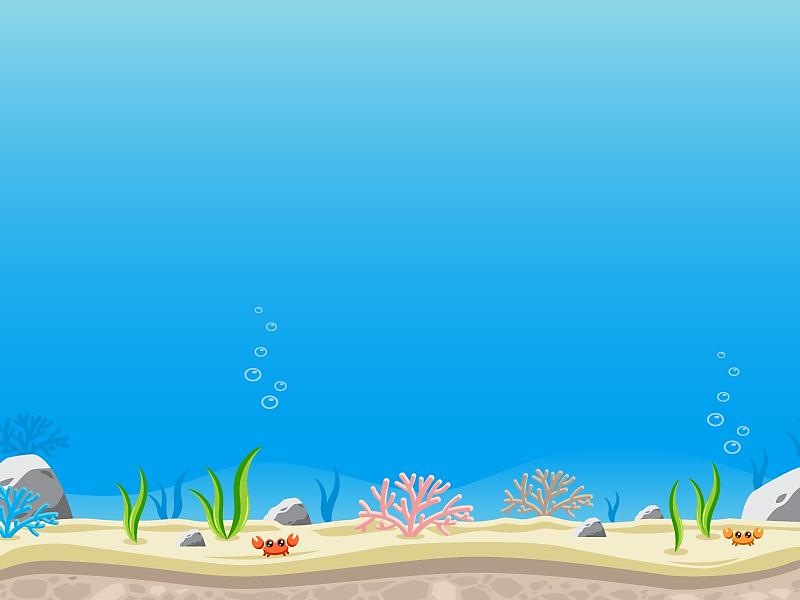 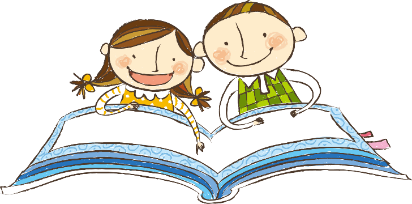 Tập đọc
Nhà cô Nhã ở bờ hồ. Hồ nhỏ, nhà nho nhỏ. Hồ có cá mè, ba ba. Nhà có na, nho, khế.
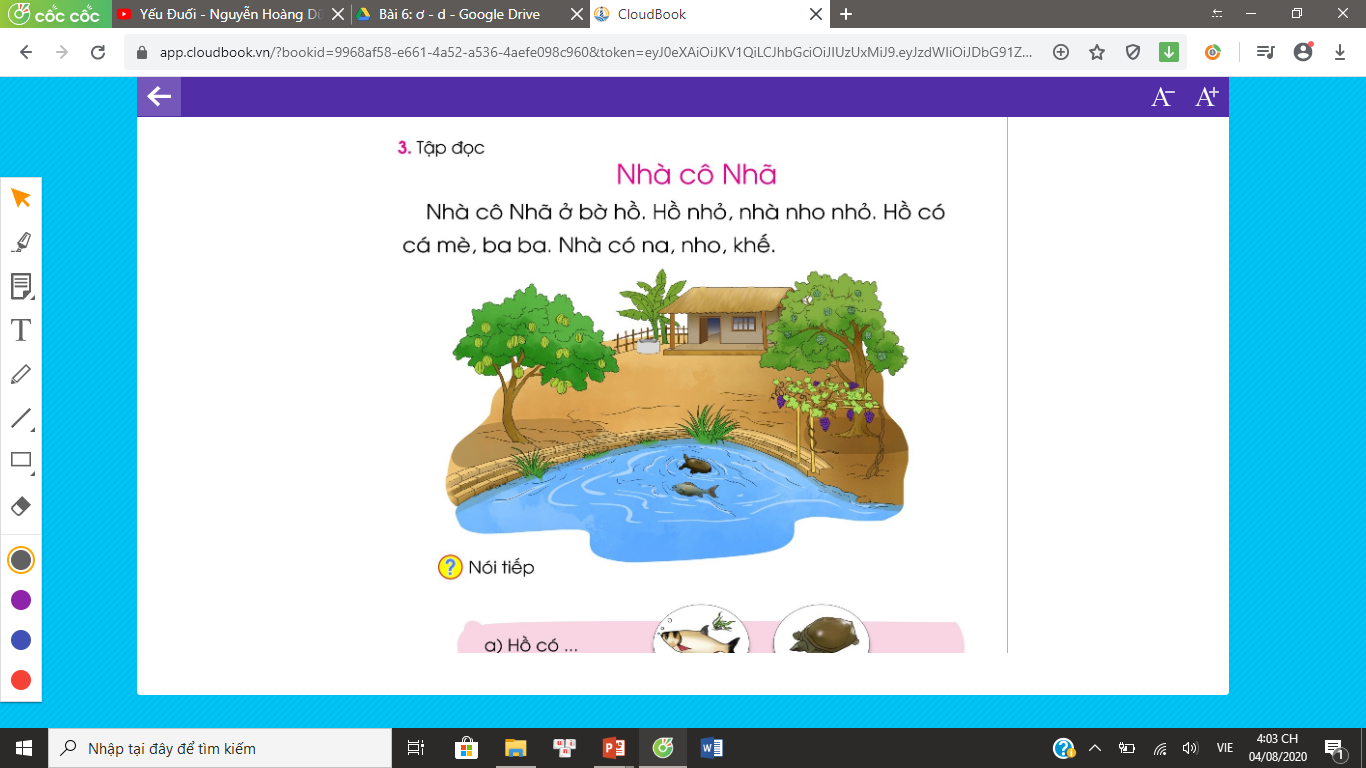 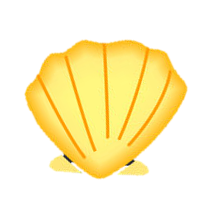 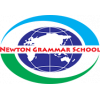 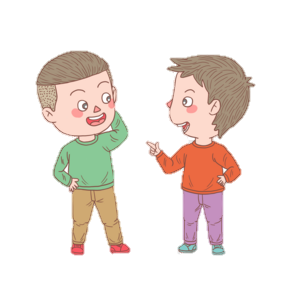 Nói tiếp
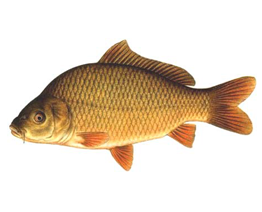 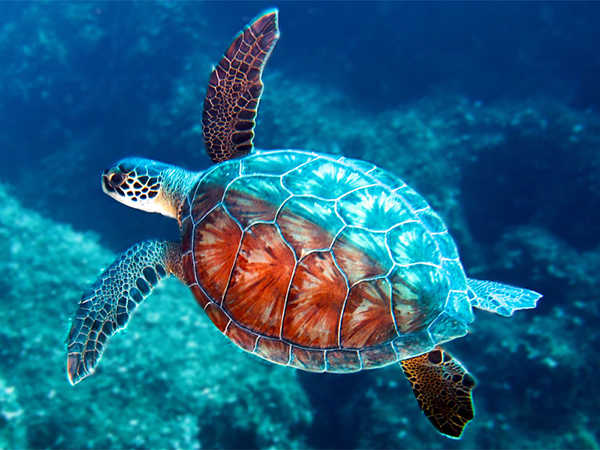 a) Hồ có .....
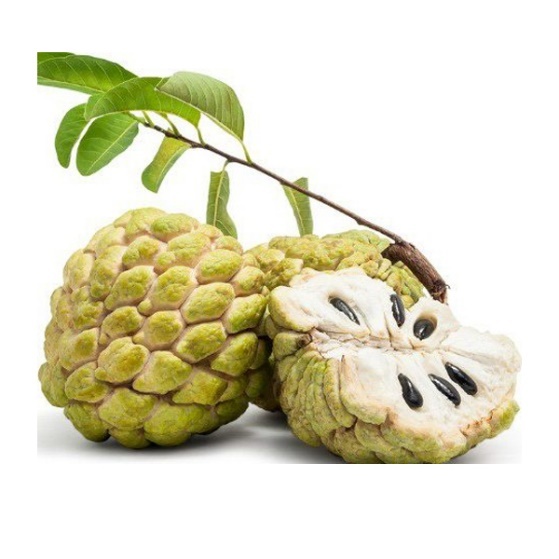 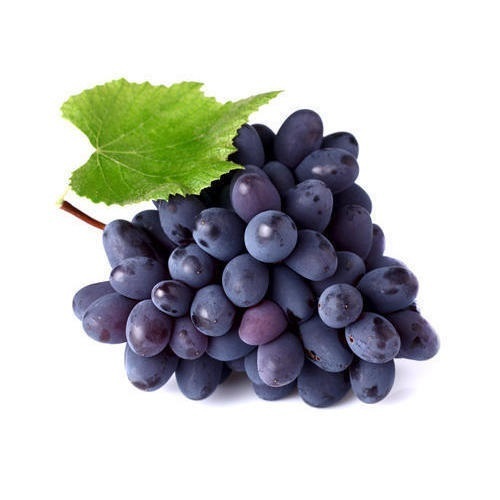 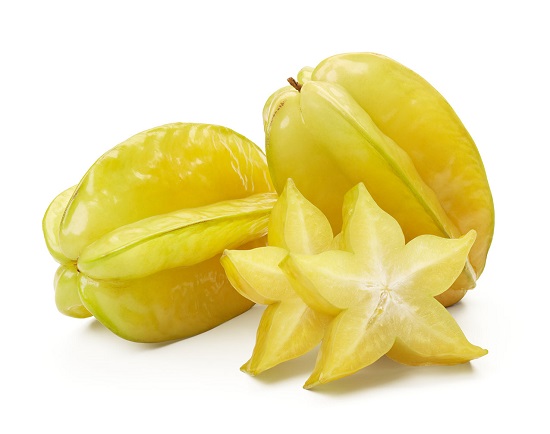 b) Nhà có .....
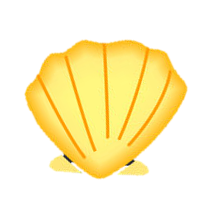 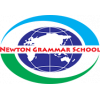 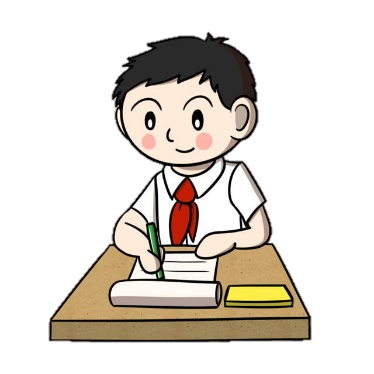 Tập viết
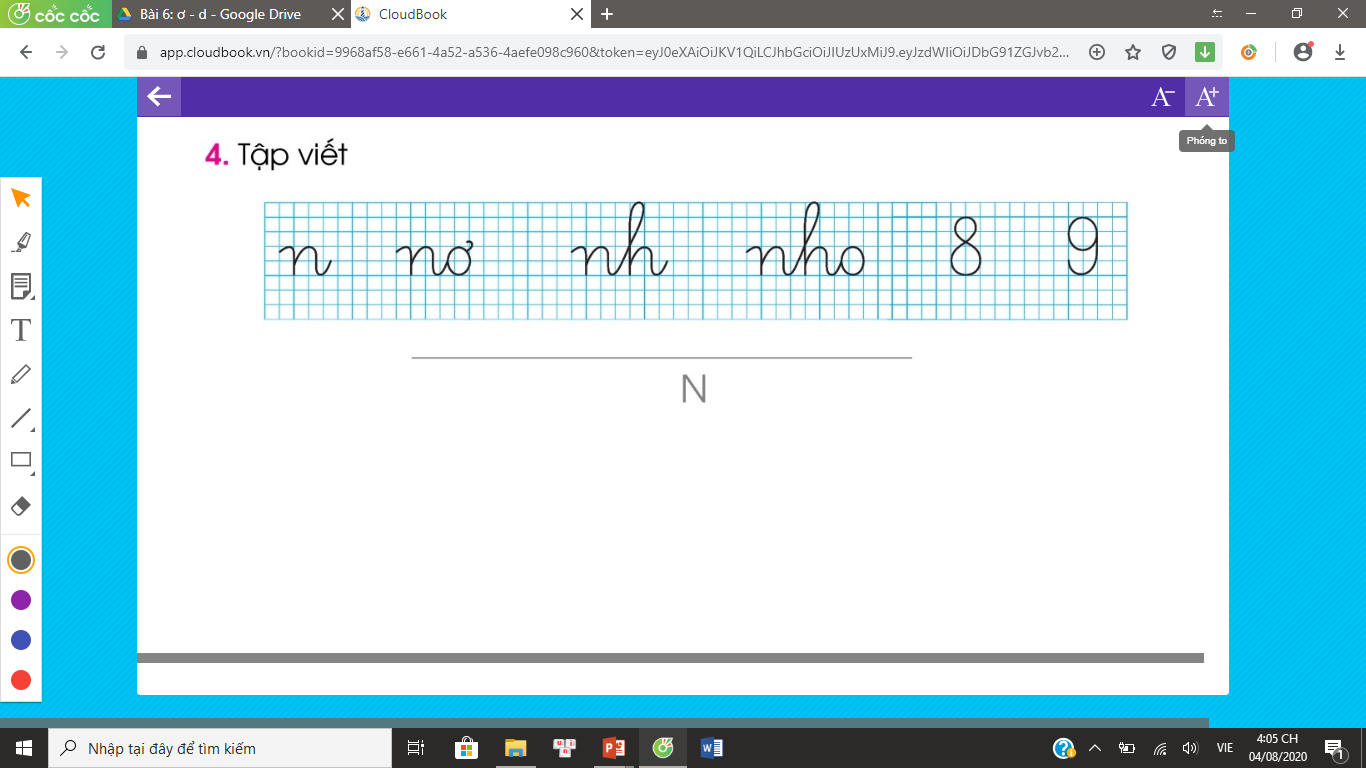 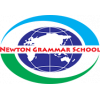 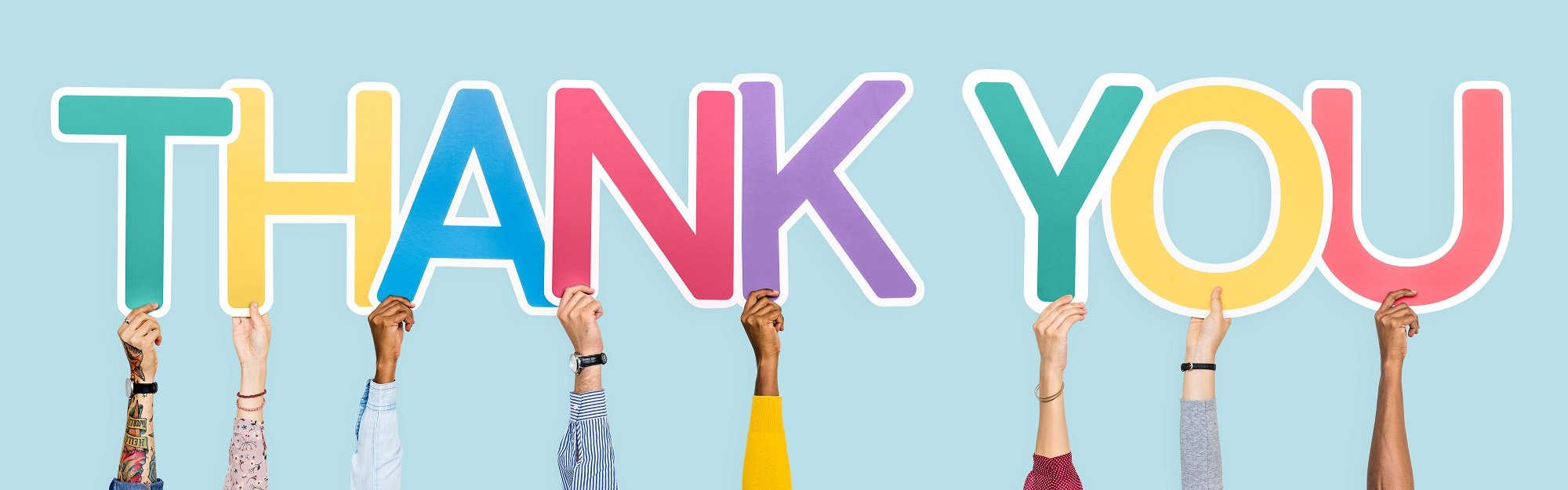